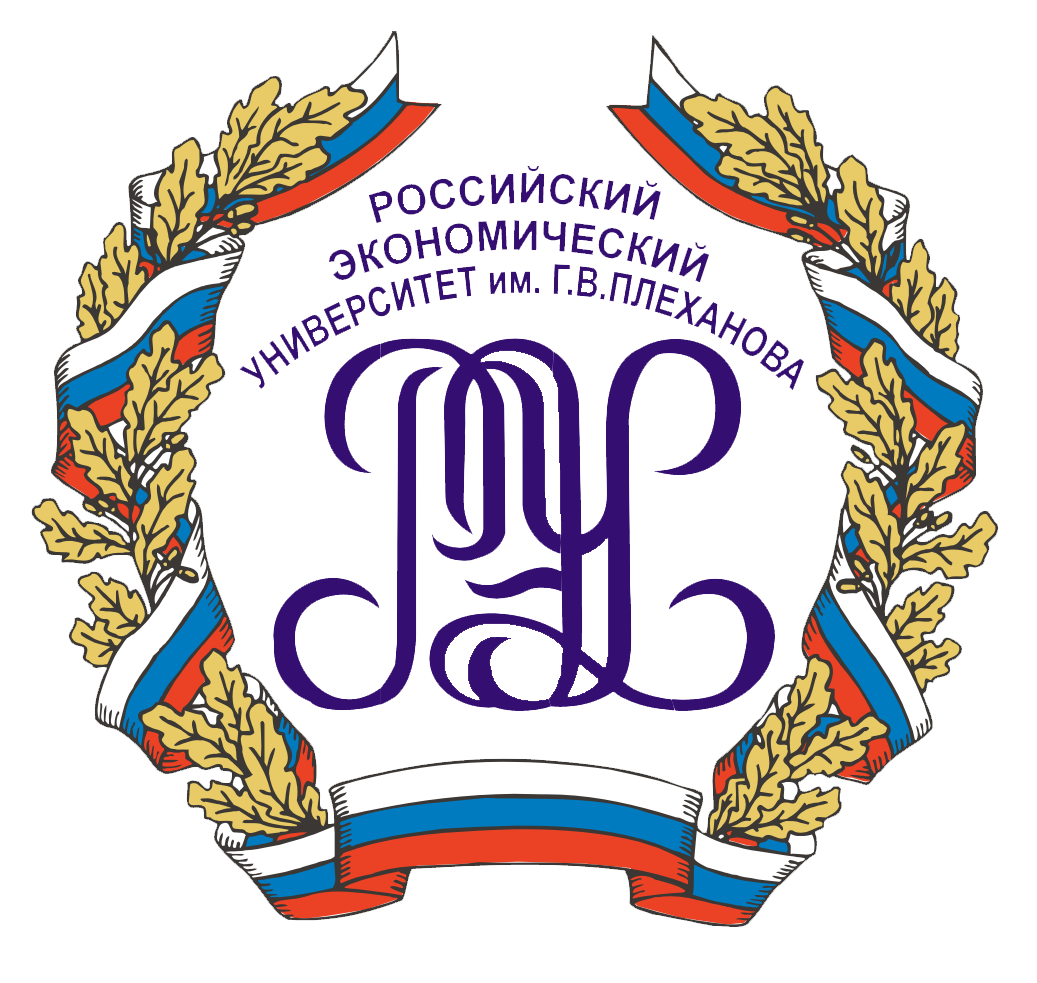 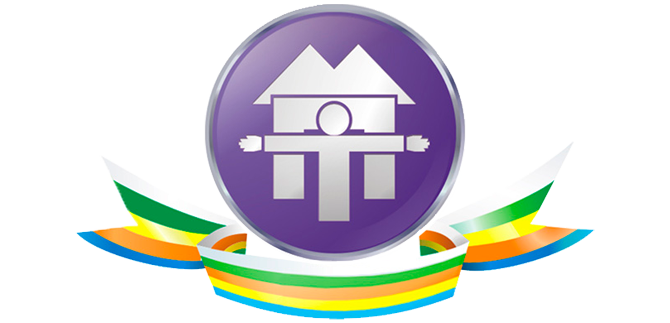 09.02.07Информационные системы и программирование
Московский приборостроительный техникум
Специальность охватывает достаточно широкий спектр сфер профессиональной деятельности, что позволяет получить знания о безопасности информационных систем, техническом обслуживании и ремонте компьютеров, администрировании сетей, прикладном и системном программировании, WEB-дизайне и графическом моделировании объектов. Позволяет получить опыт в разработке и интеграции модулей программного обеспечения, администрировании баз данных, сопровождении программного обеспечения. Квалификация присваивается в зависимости от выбранной специализации:
Администратор баз данных
Специалист по информационным системам
Программист
Разработчик WEB и мультимедийных приложений
Специалист по тестированию в области информационных технологий
Общепрофессиональные дисциплины специальности 09.02.07 Информационные системы и программирование
На всех специализациях изучаются одинаковые общепрофессиональные предметы:
Операционные системы и среды
Архитектура аппаратных средств 
Информационные технологии
Основы алгоритмизации и программирования
Правовое обеспечение профессиональной деятельности
Безопасность жизнедеятельности 
Экономика отрасли
Основы проектирования баз данных
Стандартизация, сертификация и техническое документоведение
Численные методы 
Компьютерные сети 
Менеджмент в профессиональной деятельности
Специализации специальности
09.02.07 Информационные системы и программирование
Администратор баз данных
На данной специализации обучают технологиям создания, модификации и сопровождения баз данных. 
Данное направление позволяет получить профессиональный опыт в работе СУБД MS SQL Server и MySql. 
Администраторы баз данных обеспечивает стабильную работу серверов, работают с операционными системами семейства Window, преимущественно Windows Server. 
Осуществляют резервное копирование и восстановление данных после отказа систем. 
Получают базовое представление работы с системой «1С: Предприятие». 
В качестве базового языка программирования изучают C# в среде Visual Studio и знакомятся с языком программирования C++. 
Создают консольные и оконные приложения под платформу Windows.
Администраторы баз дынных свободно ориентируются в CASE-средствах проектирования и документирования баз данных и свободно пишут запросы на языке SQL.
Специалист по информационным системам
Специалисты по информационным системам квалификация являются строителями фундамента баз данных и клиент-серверных приложений. Они уделяют особое внимание механизмам проектирования информационных систем. На данной специализации осваивают язык UML и работают в CA Process Modeler.
Специалисты по информационным системам осуществляют обеспечение проектной деятельности. Обучаясь на данном направлении можно получить богатый опыт работая системе в MS Project. 
На данной специализации изучают языки SQL и PL/SQl в СУБД, как My SQL, MS SQL и ORACLE.
Специалисты по информационным системам являются высококвалифицированными программистами системы «1С Предприятие». Она разрабатывают клиентские приложения в среде Visual Studio.
Разработчик WEB и мультимедийных приложений
Данная квалификация присевается FrontEnd и BackEnd разработчикам, а именно Веб-дизайнерам и Веб-программистам.
На данном направление изучают современные технологии проектирования и создания макетов сайтов. Изучаются инструменты 3D моделирования. 
Разработчики WEB и мультимедийных приложений получают богаты опыт в реализации адаптивной верстки сайтов под мобильные, планшетный и компьютерные устройства.
На данной специализации изучают языки, как HTML, CSS, JavaScript и PHP, включая различные популярные фреймворки и CMS.
Данная специализация позволяет стать профессиональным программистом для создания WEB-приложений, корпоративных сайтов и Интернет-магазинов.
Программист
Данная специализация осуществляет подготовку классических разработчиков программного обеспечения. На данном направлении изучают различные языки программирования для создания IT-решений под операционные системы Window и Linux. 
В процессе обучения изучаются языки программирования, как C++, C# и Java для разработки консольных и оконных приложений. В качестве инструментов рассматриваются среды Visual Studio и IntelliJ Idea. Программисты разрабатываю пользовательские библиотеки. 
Осуществляют разработку мобильных и планшетных приложений под Android или IOS используя технологии Xamarine и Android Studio. 
Занимаются системным программированием плат на примере Arduino. Работают с СУБД MS, MySql и PostGre.
Разрабатывают 3D игровые приложения на движке Unity и языке C#.
Специалист по тестированию в области IT
Данная специализация осуществляет подготовку специалистов для обеспечения качества программных продуктов. Тестировщики тесно работают с программистами и их задача искать ошибки, отказы и дефекты в приложениях. Они осуществляют валидацию и верификацию программных продуктов.
Учатся разработке программных средств, как и программисты, но их задача писать автоматизированные тесты для проверки работоспособности программ.
Не зная программирования не Unit, не UI тесты написать невозможно. Специалисты по тестированию осваивают подход Test-Driven Development, программирование через тестирование.
На данном направлении обучают создавать сценария тестов и проводить тестовые испытания используя современные технологии.
Матрица сравнения осваиваемых инструментов по специализациям
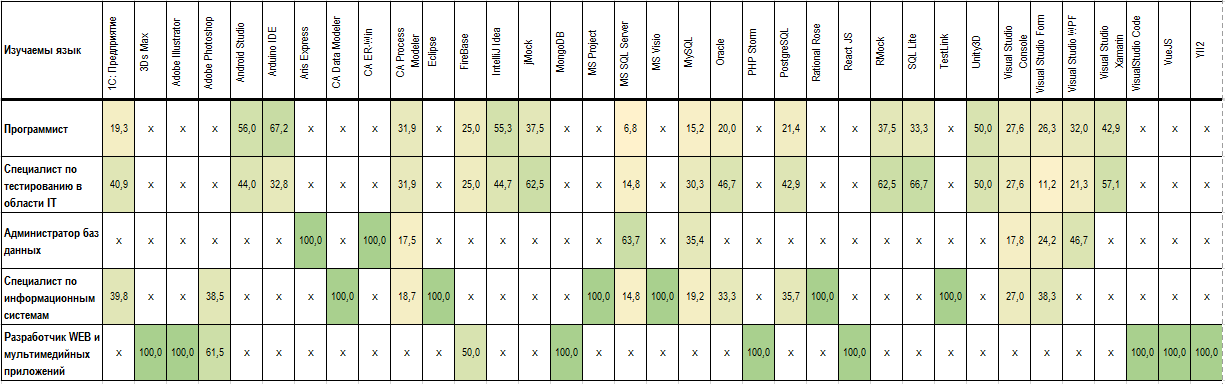 Матрица сравнения языков программирования по специализациям
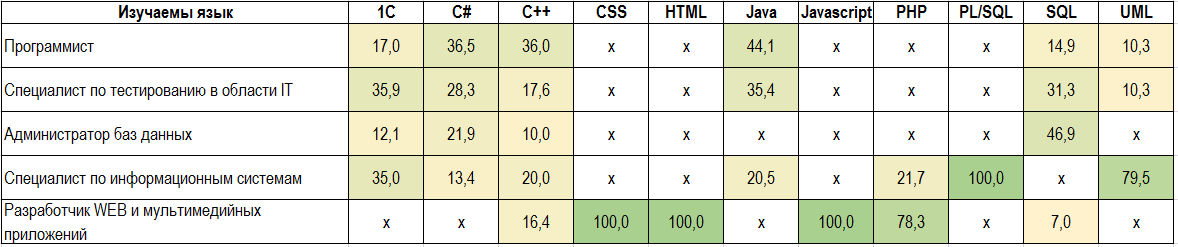 Матрица сравнения изучаемых программных продуктов по специализациям
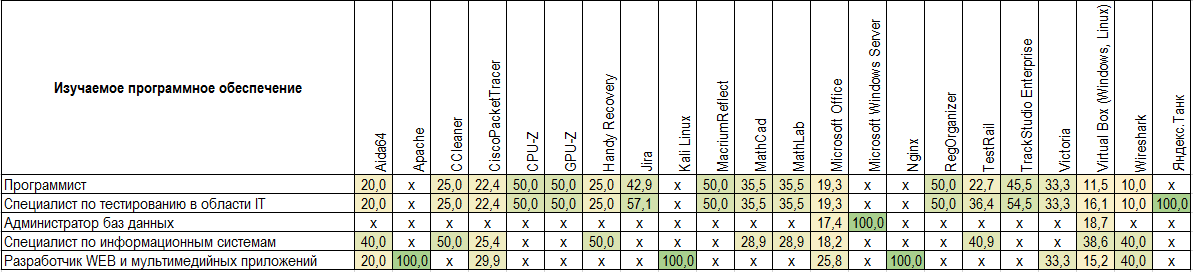